Y12 Induction Day 2023
AQA Product Design
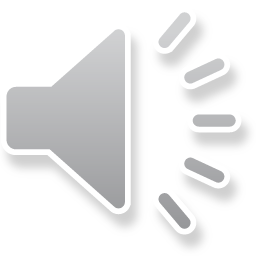 Assessment
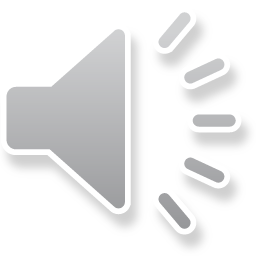 Course Structure
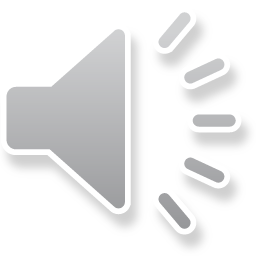 The Basics…	
Exam Board	 - AQA	
Assessment	 - 50% written exam/ 50% NEA	
No. Exams	2 x (1x2hr30min and 1x1hr30min) exams, end of Y13	
NEA	In year 13 -45hrs single substantial design and make task. The portfolio should have photographs illustrating the making of the final product.	
Y12 - Articulating lamp (workshop based) and Childs Chair (CADCAM based)
Begin NEA major project in Y12 (45 x A3 pages max)
What can I do now?
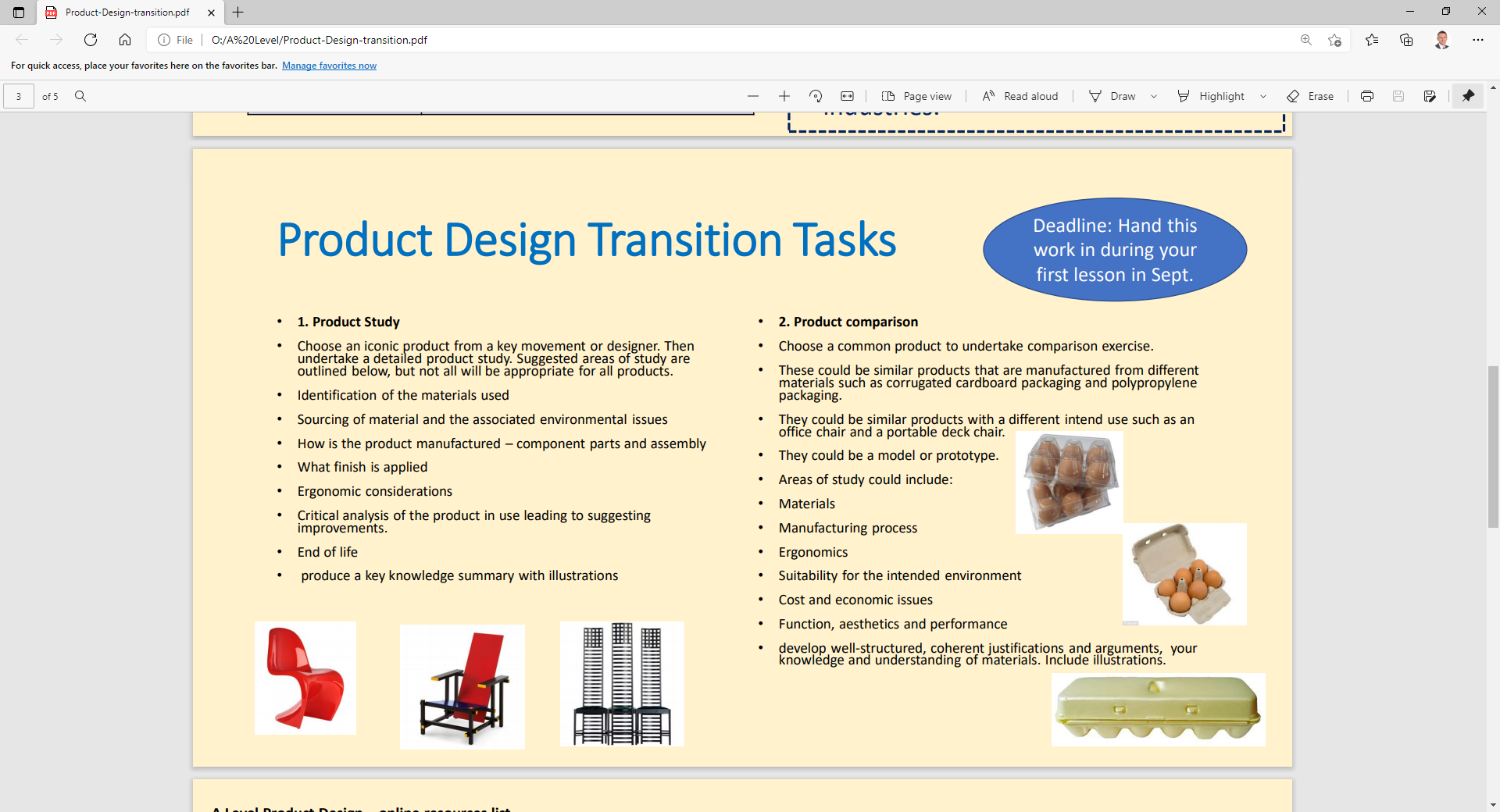 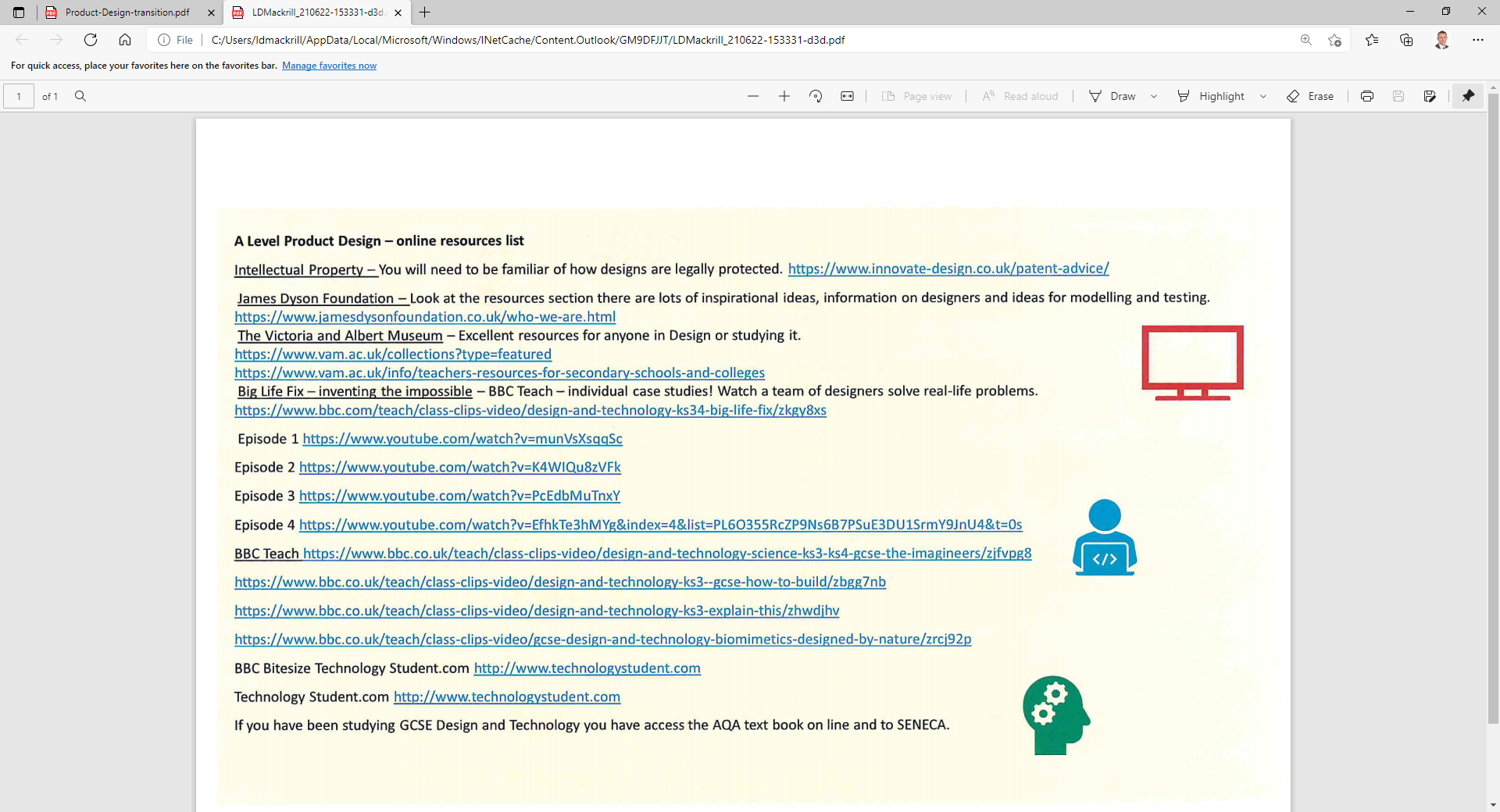 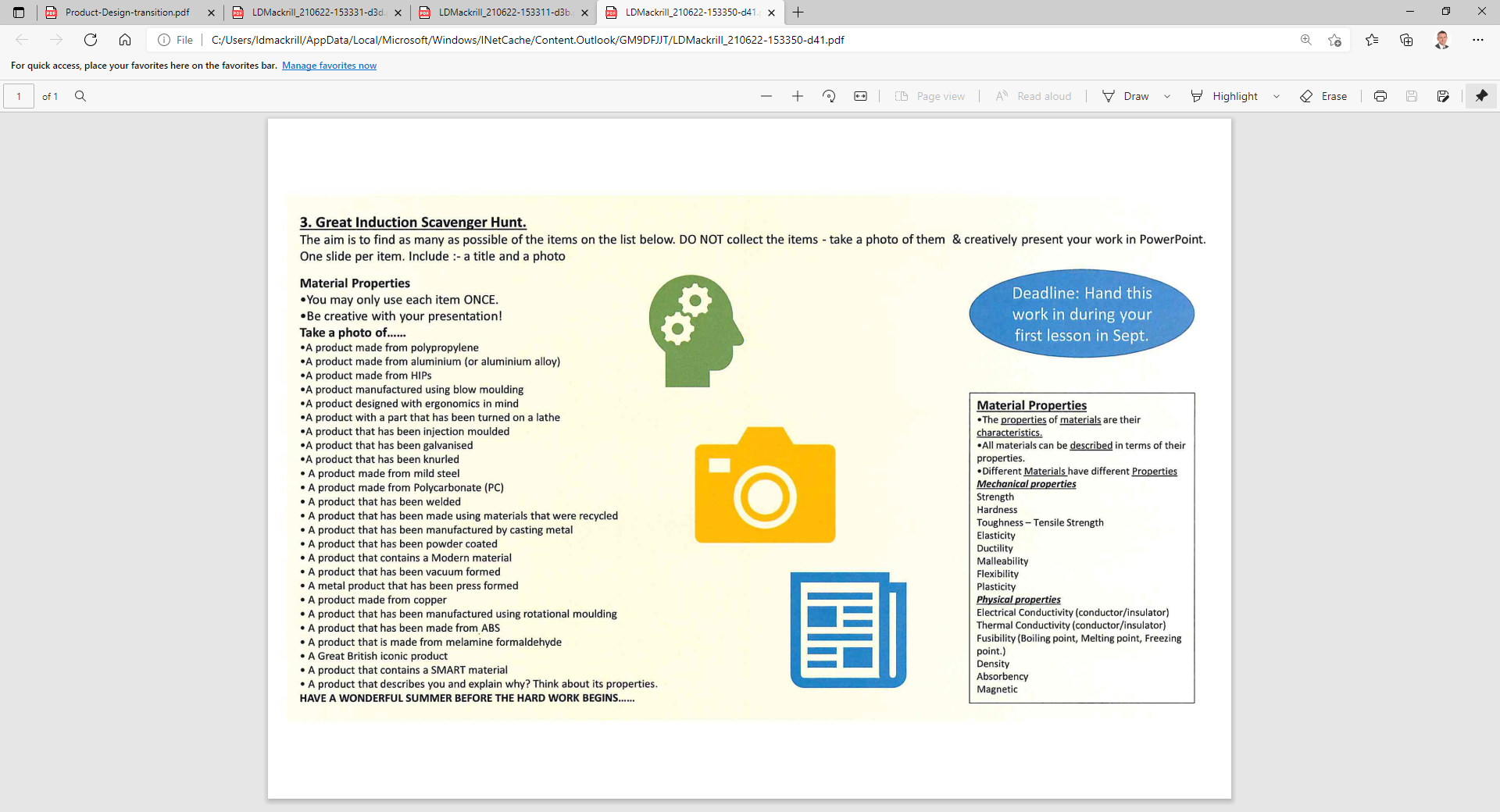